А.А. Рилов   В голубому просторі
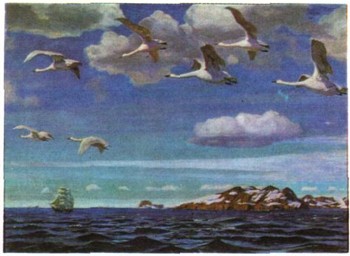 Гойдає хвиля в лад веслу
І вдаль жене човна,  
І пасмо гір крізь хмарну млу
Назустріч вирина.
                     Й.В. Гете
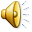 І. Левітан. Весна – велика вода.
Дні мої і навіть ночі
   Нині повні неспокою –
   Це весна в мої приходить,
   В сни зеленою луною

                      Г. Гейне
Б. Щербаков. Квітневе сонце.
Пісні весняний наспів,
Десь там світло й глибоко
Неба крайок засинів
                         О. Блок
Васнецов.                                     Альонка.
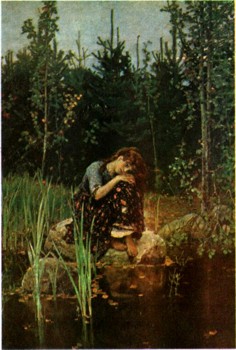 З мистецтвом наче в розбраті природа,
І все ж вони стрічаються  щомить.
Тоді й у мене в серці не щемить,
Коли панує поміж ними згода.
                Йоган Гете
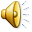 Клод Моне Японський місток
Нову поживу, свіжу кров
Дає цей світ ясний.
Мене до свого лона знов
Природо пригорни!
               Йоган Гете
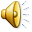 Джек Лондон. Життєвий і творчий шлях. Повість “Біле Ікло"
Джек Лондон – співець сильних та благородних почуттів, яскравих переживань.
В. Биков
Чарміна Лондон про Джека Лондона
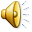 “Перше, що кинулося в очі й запам'яталось на довгі роки – це широко розкриті великі, прямі сірі очі, скромна спокійна манера триматись і головне – достатньо великі красиві губи з особливими, глибокими, загнутими доверху куточками. І на усьому цьому якийсь відбиток чистоти й порядності.”
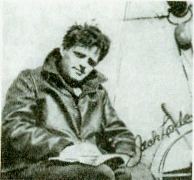 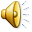 Чи погоджуєтесь ви зі словами дружини Д. Лондона ?
Висловіть припущення, який життєвий шлях міг бути в цієї людини?
Книга життя
“Асоціативний кущ” – життєві події, які вплинули на творчість Джека Лондона
Книга життя
Книга життя
Анімалістичні твори Д. Лондона
“Поклик предків”
“Бурий вовк”
“Майкл, брат Джеррі”
“Біле Ікло
“Жага до життя”
Анімалістичний твір
Анімалістичний твір  ( від латинського animal тварина) – твір, основна тема якого – зображення життя тварин.
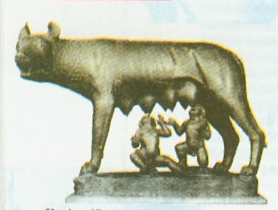 Капітолійська вовчиця
Наскальне зображення    коня у гроті Ласко
Мозаїка в Помпеї
Жан Батист Удрі Антилопа з вигнутими рогами  1739 р.
П. Рубенс. Левиця. 1615 р.
Альбрехт Дюрер Молодий заєць 1739 р.
І. Пінсевич. Ілюстрація до повісті “Біле ікло” Д. Лондона.
Рокуелл Кент. Замерзлий водоспад.
Рокуелл Кент. Аляска. Краєвид з Лисячого острова взимку
Рокуелл Кент. Ескімос в каяку
Рокуелл Кент. Саллі верхи на коні.
Рокуелл Кент. Червоний захід сонця в Асгорі.
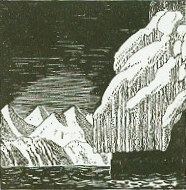 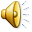 І. Пінсевич. Ілюстрація до повісті Д. Лондона.
“Коло ідей”
Метод “ПЛАСТ”
1. Я думаю… 2. Тому що... 3. Наприклад... 4. Отже… 

Джек Лондон – співець сильних та благородних почуттів, яскравих переживань.
                                                                                                                                                                                                                                    
                                                       В. Биков.
Сенкан
Тема
Два прикметники
Три дієслова
Речення з чотирьох слів, в якому висловлена головна думка сенкану чи власна позиція
Синонім до слова - теми
Домашнє завдання
Чит.  Р. 2, 3,4 . Підготувати розповідь «Життя Білого Ікла у царстві ненависті» 
Намалювати портрет Білого Ікла